ЛЕКЦІЯ 4Нові види лабораторних тварин
Видоспецифічні вимоги до утримання амфібій
Відповідно до систематики клас земноводних включає три загони: 
хвостаті (Urodela або Caudata), 





безногі (Gymnophiona або Apoda) (рибозмій) 






безхвості (Anura або Ecaudata) амфібії.
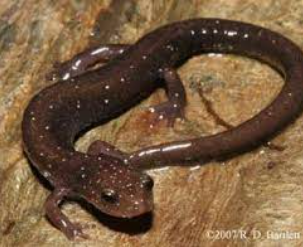 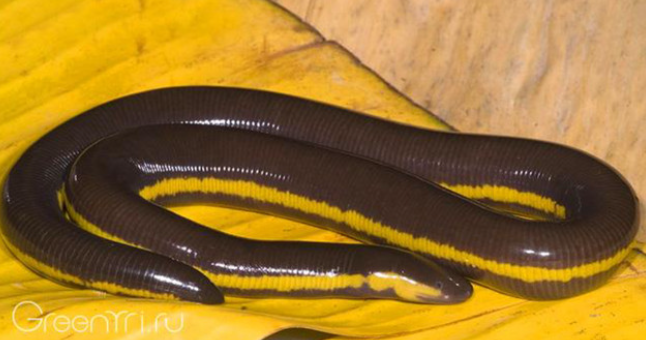 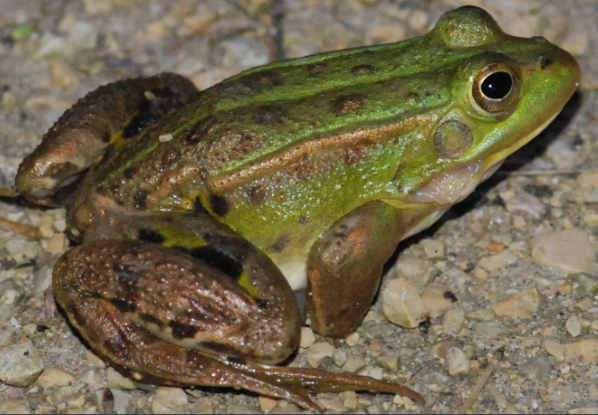 Видоспецифічні вимоги до утримання амфібій

Для досліджень цікаві хвостаті (саламандри, тритони) і безхвості (жаби). 
Амфібії населяють різні території – від посушливих пустель до глибоких озер із прісною водою. Деякі з них можуть проводити більшу частину життя під землею або високо під покровом пологу лісу. Ряд амфібій можна виявити за Полярним колом, і вони здатні переживати заморожування, інші – пристосувалися уникати зневоднення у спекотних регіонах Землі.
Ключову роль у житті та виживанні амфібій, а також їх взаємодії з навколишнім середовищем відіграє шкіра, яка дозволяє їм використовувати широкий спектр місць проживання та екологічних умов. Здоров'я амфібій визначається властивостями та особливостями шкіри, що робить їх своєрідними біоіндикаторами здоров'я навколишнього середовища.
Амфібій, що використовуються для експериментів або інших наукових цілей, по можливості слід розводити та вирощувати у неволі.
1.1 Контроль довкілля
Вентиляція в огорожах для амфібій має бути відповідної якості. Вода, що використовується для водних амфібій, що містяться в огородженнях, має бутифільтрованої, циркулюючої та насиченої киснем.
Температура. Земноводні є холоднокровними тваринами. Часті коливання температури та вологості можуть викликати у них сильний стрес та створювати проблеми зі здоров'ям. Необхідно контролювати температуру повітря та води. Регуляція світлового циклу та кімнатної температури дозволяє контролювати настання сплячки та пробудження. В разі необхідності тваринам, що використовуються для розведення, умови, за яких вони впадають у стан, близький до зимового заціпеніння, можуть бути змодельовані за допомогою, наприклад, тьмяного світла або темряви та кімнатної температури від 8° до 10° C. У цих умовах тварини можуть утримуватися без годування від 4-х до 5-ти місяців. Відсутність сплячки у лабораторних умовах не викличе серйозних проблем добробуту амфібій.
1.1 Контроль довкілля

Вологість. Амфібії не п'ють, а адсорбують вологу через шкіру. Втрата води є основною проблемою наземних та болотних амфібій, які у неволі. Зневоднення поверхні шкіри є критичним для нормальної функції шкіри амфібії. Наявність областей з різною вологістю всередині огорож є вкрай корисною. Навіть адаптовані до умов пустелі амфібії повинні мати доступ до вологого середовища.
Освітлення. Світловий день в огорожі для утримання амфібій повинен відповідати природному світловому дню довкілля тварин у природі. Амфібії, що містяться в неволі і ведуть як болотяний, так і водний спосіб життя, повинні мати можливість сховатися в затінених зонах огорож.
Шум. Амфібії дуже чутливі до шуму (коливань повітря) та вібрації (коливань твердих тіл) і турбуються при виникненні нових та несподіваних коливань. Слід звести до мінімуму виникнення подібних зовнішніх подразників.
1.2 Зміст, збагачення довкілля та догляд

Розміщення. Соціальна поведінка більшості земноводних переважно обмежена шлюбним сезоном. Рекомендується групове утримання амфібій, наприклад, для поліпшення харчування та зниження реакції страху. Так, у представників різних видів роду Xenopus групове харчування викликає бурхливе збудження, що спонукає до годівлі всіх тварин. При дуже низькій щільності колонії такого збудження немає, тому корм часто залишається не з'їденим. 
Збагачення довкілля. Наземна частина середовища проживання земноводних повинна бути структурованою за допомогою, наприклад, гілок, листя, шматків кори, каміння або будь-яких відповідних штучних матеріалів. Таке збагачення середовища корисне амфібіям з різних точок зору: ці предмети дозволяють тваринам ховатися за ними та використовувати їх як візуальні та просторові орієнтири. Рекомендується надавати амфібіям різні притулки / притулки,так як це знижує стрес амфібій, що знаходяться в неволі. Темна підлога в ємності для води може посилити відчуття безпеки тварин.
1.2 Зміст, збагачення довкілля та догляд

Огородження для водних амфібій. Водні амфібії та їх личинки містять у ємностях для води та акваріумах. Ємності можуть бути оснащені проточними системами для повільної циркуляції незабрудненої (наприклад дехлорованої) води, нагрівальним пристроєм для підтримки відповідної температури, компресором та пористим каменем, через який подається кисень. За відсутності системи проточної води вода в ємностях має бути належної якості та змінюватись приблизно двічі на тиждень. 
Огородження для напівводних та болотних амфібій. Напівводних та болотних амфібій містять в огорожах, що складаються з наземної та водної частин. Акваторія огорожі повинна дозволяти тварині зануритися у воду. Якщо не використовується проточна система, воду слід підливати пощонайменше два рази на тиждень. Кожен тераріум (або інша огорожа) повинен бути накритий для запобігання втечі тварин. Доповненнями до внутрішньої обстановки огорожі можуть бути: м'який пластиковий матеріал на підлозі біля водної частини, каміння, шматки штучної кори, штучні гілки та листя, а також полиці.
1.2 Зміст, збагачення довкілля та догляд

Огородження для деревних амфібій. Надання відповідних структур для лазіння та відпочинку. Крім того, необхідно надати ємності з водою, в які вони можуть занурюватись або використовувати їх у разі нестачі вологості. Якщо для води використовуються тарілки, вони повинні бути розташовані таким чином, щоб амфібіям було легко залазити в них і вилазити.
Годування. Більшість земноводних є хижаками, які вважають за краще харчуватися дрібними безхребетними (наприклад, личинками, комахами та хробаками). Тварин, що містяться в неволі, необхідно годувати природними продуктами їх природного раціону або кормами, максимально до них наближеними. Відловлених водних амфібій можна успішно утримувати у неволі, годуючи шматочками рибного філе або обрізками морозива печінки та серця. Частота годівель повинна визначатися залежно від умов навколишнього середовища, таких як температура та інтенсивність світла. Щоденне годування для дорослих особин небажане, але рекомендується годувати тварин до повної ситості 1-3 рази на тиждень
1.2 Зміст, збагачення довкілля та догляд

Ідентифікація. 
вживлення приймальних пристроїв - транспондерів; 
етикетки на індивідуальні огорожі; 
врахування індивідуальної пігментації шкіри або розподілу бородавок на тілі;
використання невеликих маркувальних кольорових ниток.

Хімічні маркування не повинні використовуватись, оскільки речовини можуть проникати через шкіру, викликаючи токсичні ефекти. 

Відсікання пальців визнається болючим методом, який також не повинен бути використаний
2. Видоспецифічні вимоги до рептилій

Відповідно до морфологічної систематики клас рептилій включає наступні основні загони - Rhynchocephalia (гаттерія), Squamata (лускаті - ящірки, змії), Chelonia (морські, прісноводні та сухопутні черепахи) і Crocodilia (алігатори, крокодили, каймани). 
Вони сильно розрізняються за географічним поширенням і різноманітністю видів, що нині живуть.
На відміну від більш-менш гладкої та вологої шкіри, характерної для амфібій, шкіра рептилій захищена лускою (змії, ящірки), панцирем (черепахи), або кістковими пластинами в шкірі (крокодили, алігатори, каймани). Товста шкіра є пристосуванням для захисту рептилій від втрати вологи, яку амфібії легко втрачають через проникність шкіри.
Де це можливо, рептилії, що використовуються для експериментальних та інших наукових цілей, повинні закуповуватись у відомих постачальників.
2.1 Контроль довкілля

Вентиляція. Огородження для утримання рептилій повинні відповідним чином вентилюватись. Щоб тварини не тікали, вентиляційні ходи мають бути забезпечені захисними екранами.
Температура. Рептилії відносяться до холоднокровних тварин. Для підтримки температури свого тіла в природі вони вибирають таке мікросередовище, в якому вони можуть набрати або втратити тепло. Тому в огородженнях для утримання рептилій повинні бути зони з різними температурами (градієнт температур). У багатьох рептилій температура довкілля визначає стать потомства і диференціацію гонад. Розміщення лампи розжарювання над платформою відпочинку рептилій дозволить їм збільшувати температуру свого тіла.
Вологість. Підтримка відносної вологості в діапазоні від 70% до 90% може бути забезпечена шляхом випарювання води з контейнера, розміщеного поруч із обігрівачем. Корисно надавати тваринам можливість вибору зон із різною вологістю (градієнт вологості).
2.1 Контроль довкілля

Освітлення. Необхідно підтримувати відповідний для певного виду тварини, стадії її розвитку та пори року режим зміни дня та ночі. В огородженнях рептилії повинні мати можливість сховатися у затемнених місцях. Світло лампи або сонячне світло не повинно бути єдиним джерелом тепла. Необхідно забезпечити тварин ультрафіолетовим випромінюванням для стимуляції синтезу вітаміну D.
Шум. Рептилії дуже чутливі до акустичних шумів (коливання повітря) та вібраційного шуму (коливання твердих тіл), їх турбують будь-які нові та несподівані коливання.
2.2 Утримання, збагачення довкілля та догляд

Збагачення довкілля. Середовище проживання рептилій має бути влаштоване таким чином, щоб у ньомк знаходилися, наприклад, натуральні або штучні гілки, листя, шматочки кори та каміння. Таке збагачення середовища корисне рептиліям з різних точок зору: наприклад, ці предмети дозволяють тваринам ховатися за ними та використовувати їх як візуальні та просторові орієнтири. Щоб виключити можливість ударів тварин на пропрозоре скло, на бічні скляні стінки огорож має бути нанесений візерунок, що створює структуровану поверхню.
Огородження: Огородження та розміщені в них структурні елементи повинні мати гладку поверхню та закруглені краї, щоб мінімізувати ризик отримання тваринами травми. При створенні огорож для найбільш чутливих видів повинні бути використані непрозорі матеріали
2.2 Утримання, збагачення довкілля та догляд

Годування. Годують природною для них їжею, продуктами або комерційними кормами, наближеними до їх природного раціону.
Багато рептилій є хижаками (всі змії та крокодили, більшість ящірок та деякі черепахи), але зустрічаються серед них вегетаріанські та всеїдні види. Деякі види вибіркові у харчуванні. Рептилій, крім деяких змій, можна привчити харчуватися мертвечиною. Тому, як правило, немає потреби годувати їх живими хребетними тваринами. При годуванні мертвими тваринами необхідно проводити їхню евтаназію із застосуванням гуманних методів, що не допускають,крім того, ризику отруєння рептилій. Режим годівлі повинен відповідати виду та стадії розвитку рептилій, а також використовуваній системі утримання.
Напування. Всім рептиліям необхідно надавати питну воду.
2.2 Утримання, збагачення довкілля та догляд

Годування. Годують природною для них їжею, продуктами або комерційними кормами, наближеними до їх природного раціону.
Багато рептилій є хижаками (всі змії та крокодили, більшість ящірок та деякі черепахи), але зустрічаються серед них вегетаріанські та всеїдні види. Деякі види вибіркові у харчуванні. Рептилій, крім деяких змій, можна привчити харчуватися мертвечиною. Тому, як правило, немає потреби годувати їх живими хребетними тваринами. При годуванні мертвими тваринами необхідно проводити їхню евтаназію із застосуванням гуманних методів, що не допускають,крім того, ризику отруєння рептилій. Режим годівлі повинен відповідати виду та стадії розвитку рептилій, а також використовуваній системі утримання.
Напування. Всім рептиліям необхідно надавати питну воду.
2.2 Утримання, збагачення довкілля та догляд

Підстилковий, гніздовий та абсорбуючий матеріали. Залежно від потреб виду в тераріумах можуть бути використані різні підстили. Слід уникати використання дрібної тирси або інших матеріалів,що містять дрібні частинки, так як вони можуть потрапити тваринам у рот і стати причиною пошкоджень внутрішніх органів та непрохідності кишечника, особливо у змій.
Ідентифікація:
вживлення приймальних пристроїв (транспондерів); 
приклеювання етикеток на індивідуальні огорожі; 
облік індивідуальних візерунків шкіри (колір шкіри, пошкодженняшкіри тощо);
мітки маркувальним олівцем, що вимагають оновлення після линьки;
прив'язування на пальці невеликих ярликів у вигляді кольорових ниток. Відсікання пальцівє хворобливою процедурою і не має використовуватися для маркування
3. Видоспецифічні вимоги до утримання риб

3.1 Контроль довкілля
Забезпечення водою. Швидкість потоку води повинна дозволяти рибам вільно плавати і впливати з їхньої нормальне поведінка. В огорожах, де утримуються мальки, як правило, воду краще подавати, спрямовуючи її на водну поверхню під кутом.
Якість води. Якість води має відповідати вимогам,що забезпечує нормальну активність та нормальний фізіологічний стан риб. Вимоги для окремих видів можуть змінюватись в залежності від стадії життя, наприклад, личинки, мальки або дорослі особи, або фізіологічного стану, наприклад, метаморфози, нерест, харчування, наслідки впливу шкідливих факторів довкілля. Риби відрізняються своєю здатністю адаптуватися до зміни якості води. Більшість видів риб не може нормально жити у воді з високим вмістом суспензій, тому кількість завислих частинок слід підтримувати в межах допустимого діапазону. Вода повинна належним чином фільтруватися для видалення шкідливих для риб речовин та підтримки відповідних фізико-хімічних показників води.
3. Видоспецифічні вимоги до утримання риб

Кисень. Концентрація кисню у воді повинна відповідати потребам виду та конкретним умовам утримання. Вимоги до його концентрації змінюються в залежності від температури води, концентрації в ній вуглекислого газу, солоності, інтенсивності годівлі та того, як часто доводиться брати риб до рук. У разі потреби має проводитися додаткове збагачення води киснем.
Сполуки азоту. 
Риби виділяють – аміак.
Розчинена сечовина+корми+фекалії →аміак та фосфати
З аміаку → нітрити та нітрати. 
Аміак і нітрити видаляють шляхом збільшення швидкості протоки води, вмісту меншої кількості риб в акваріумі, зниження температури води, або за допомогою біофільтрації. 
Морська риба і молоді особини більш сприйнятливіші до аміаку.
3. Видоспецифічні вимоги до утримання риб

Вуглекислий газ (CO2). 
Вуглекислий газ, що виділяється при диханні риб
↓
 розчиняється у воді 
↓
утворюється вугільна кислота
↓
знижується рН. 
Накопичення CO2 – проблема в акваріумах з високою щільністю вмісту риб де замість повітря для підтримки вмісту кисню у воді використовується чистий кисень.
3. Видоспецифічні вимоги до утримання риб

pH
рН залежить від, наприклад, вмісту у воді двоокису вуглецю та кальцію. 
Зміна кислотності впливає інші показники якості води. 
Загалом рН прісної води може бути нижчою, ніж солоної. 
Якщо необхідно, то воду, що подається рибам, слід додавати буфер.

Солоність. Потреби в солоності води у риб варіюють залежно від того, чи є вони морськими чи прісноводними за походженням чи пристосувалися до певної солоності. Деякі види можуть переносити широкий діапазон солоності. В інших переносимість солоності залежить від стадії життєвого циклу. Зміни солоності мають проводитися поступово.
3. Видоспецифічні вимоги до утримання риб

Температура
Необхідно підтримувати температуру води в оптимальному для конкретних видів риб діапазоні, а будь-які зміни повинні проводитися поступово. За високих температур може знадобитися додаткове збагачення води киснем.
Освітлення
Багатьом рибам потрібне світло для харчування та інших видів поведінкової активності. Цикл день/ніч впливає на фізіологію та поведінку риб. Наскільки це можливо, слід уникати різких змін рівня освітленості.
Шум
Риби чутливі навіть до тихих звуків. Необхідно підтримувати мінімальний рівень шуму в експериментальних приміщеннях. По можливості обладнання, що робить звуки або вібрацію, такі як генератори та системи фільтрації води, слід розміщувати за межами приміщень для утримання риб.
4. Здоров'я

Здоров'я риб тісно пов'язане з умовами їхнього утримання. Більшість викликаних стресом захворювань обумовлені недоліками умов утримання, та будь-яка спроба контролювати рівень захворюваності має починатися з ліквідації проблем у цій сфері. Проблеми здоров'я риб потрібно вирішувати лише на рівні популяції, а чи не окремої особини.
Приміщення для утримання риб, у тому числі пов'язані з ними трубопроводи, при необхідності повинні очищатися та дезінфікуватися. Персонал повинен вживати запобіжних заходів, щоб запобігти перехресному забруднення акваріумів.
Риби, що знову надходять, як вирощені в штучних умовах, так і дикі, повинні проходити карантин і розміщуватися як найдалі від вже наявної колонії. Під час карантину здоров'я риб має ретельно контролюватись, а при виникненні проблем слід провести лікування або знищити всіх особин, що знову надійшли. Розведені в неволі риби повинні закуповуватись у відомих постачальників і, наскільки це можливо, вони повинні мати підтверджений стан здоров'я.
5. Місця утримання риб

Риб утримують в наземних акваріумах або в садках, розташованих у відкритих водоймах. Доступ до місць утримання риб повинен контролюватись, і він повинен бути влаштований таким чином, щоб завдавати рибам мінімум занепокоєння та підтримувати відповідні умови довкілля їх проживання.
5. Місця утримання риб

Наземні акваріуми. Матеріали – нетоксичні, міцні, з гладкою внутрішньою поверхнею для запобігання одержанню рибами травмувань. Розміри - достатньо великі та із забезпеченням необхідної швидкості протоки води. Форма – відповідає поведінковим потребам та перевагам конкретних видів риб, що використовуються в експериментах. Наприклад, акваріуми круглої форми найбільш переважні для лососевих риб. Акваріуми повинні бути спроектовані таким чином, щоб запобігти вистрибуванню риб.
5. Місця утримання риб
Відкриті водойми. Риби, особливо морські, можуть утримуватися у великих садках. Розміри таких огорож, у тому числі глибина садка, повинні дозволяти рибам активно плавати та формувати косяки. Розмір осередку обгороджувальної мережі повинен забезпечувати гарний водообмін, не допускаючи при цьому виходу риби. Огородження мають бути спроектовані таким чином, щоб звести ризик нападу хижаків до мінімуму, а під час припливів та відливів не відбувалося їх деформації, яка може стати причиною застрягання риби в мережі.
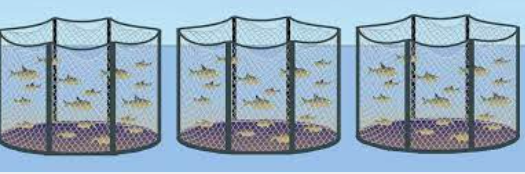 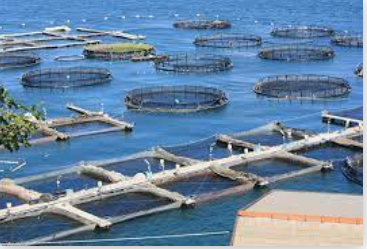 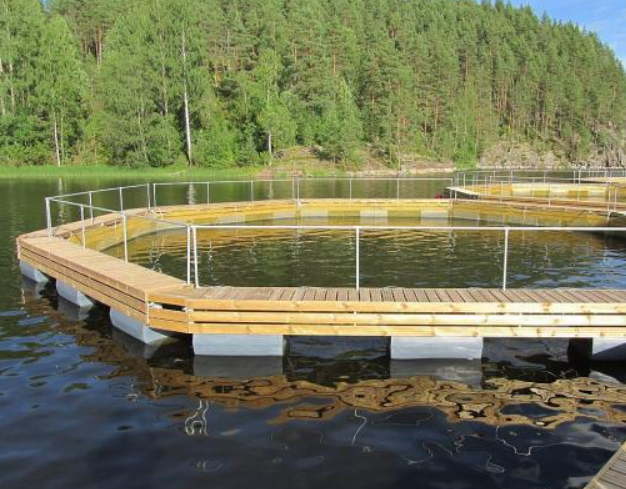 5. Місця утримання риб
Годування. Штучні корма або свіжі/заморожені натуральні корми. 
Штучні дієти краще, якщо вони повністю забезпечують видові потреби риб, і якщо таке харчування є прийнятним для них. Однак деякі види чи риби на певних стадіях життєвого циклу не їдять штучних кормів. Штучні дієти також меншою мірою впливають на якість води. 
Важливо витримувати: режим годування, кількість корму та частоту годівлі риб, що залежить від низки факторів, включаючи температуру води, розмір та ступінь зрілості самих риб. 
При підвищенні температури води інтенсивність годівлі збільшують через збільшення швидкості обміну речовин у риб. 
Не завжди необхідно годувати риби щодня. 
Слід звернути увагу на кількість годування на день, вік риби, температуру води та розмір гранул пропонованого корму. Пильна увага повинна бути приділена личинкам риб, особливо при переході на штучну дієту.
5. Місця утримання риб

Чістка огорож. Усі огородження необхідно очищати від продуктів життєдіяльності риб та залишків корму, тому що при їх накопиченні погіршуватиметься якість води і, отже, стан здоров'я риб. Огородження слід регулярно перевіряти та очищати, щоб вони не обростали черепашками та водоростями та не знижувався водообмін. 
Якщо огородження не є самоочисними, відходи повинні видалятися сифоном при необхідності і, як правило, як найшвидше після годування. Чистка повинна проводитися обережно, щоб мінімізувати пов'язаний з цим стрес у риб
5. Місця утримання риб

Поводження з тваринами. Риби можуть зазнати серйозного стресу при взятті в руки, тому таке звернення, по можливості, має бути зведене до мінімуму. 
Рибу виловлюють з огорожі сачком та поміщають у менший за розміром контейнер для анестезії перед виконанням процедур. Під наркозом риби повинні бути максимально короткий час, а для відновлення їх слід поміщати в чисту, збагачену киснем воду. 
Протягом процедури слід підтримувати ефективну концентрацію анестетика. При лові риби повинні бути використані сітки з відповідними рамкою та розміром осередку. Слід уникати використання в'язаних мереж. Перед використанням мережі слід дезінфікувати та промивати у чистій воді. Вийнятих з води риб можна чіпати тільки мокрими руками або надягати перед цим мокрі рукавички, а класти їх можна тільки на вологі поверхні, щоб уникнути пошкодження луски і втрати слизу, що її покриває.
4. Використання у дослідах

Риби.
Стрімке збільшення використання риб як експериментальних тварин, яке спостерігається в останнє десятиліття, пояснюється низкою причин, серед якихзначний прогрес у сфері розведення та вирощування водних організмів (аквакультура). Це призвело до проведення великої кількості досліджень, пов'язаних з вивченням загальних принципів харчування, розвитку хвороб, фізіології та генетики, екотоксикології та інших токсикологічних, а також фундаментальних досліджень у галузі генетики та імунології, результати яких застосовні до вищих хребетних тварин, включаючи ссавців. Для експериментальних цілей використовують багато видів риб, які різняться за умовами природного довкілля та поведінки.
4. Використання у дослідах
Риби.
Риби є холоднокровними тваринами і тому значно адаптовані до конкретного водного середовища. Їхня негайна реакція на стрес призводить до фізіологічних змін, які можуть бути відносно тривалими, і, очевидно, можуть впливати як на добробут самих риб, так і на результати експерименту. Дослідники та персонал з догляду за тваринами повинні ознайомитися з особливостями запланованих до використання в експериментах видів риб до їх отримання, щоб заздалегідь забезпечити відповідні їм умови утримання та необхідні процедури для догляду за ними.
В експериментах використовують райдужна форель (Oncorhynchusmykiss), атлантичний лосось (Salmo salar), тиляпії (цихліди), даніо реріо (Daniorerio), морський окунь (Dicentrarchus labrax), атлантичний палтус (Hippoglosus Scophthalmus maximus), африканський сом (Clarias gariepenus).
Нарешті різні прісноводні риби (щука, окунь та інших.) застосовуються вивчення функцій внутрішнього вуха, газового обміну, кровообігу, зябрової функції та інших.
4. Використання у дослідах

Їжак є об'єктом для вивчення природної несприйнятливості до різних отрут і зручний для годування на ньому кліщів при культивуванні їх у лабораторії,
З плазунів іноді використовують черепах для вивчення холоднокровних, запалень, кровопаразитів і виховання ними різних кліщів (Hyalomma, Ornithodorus та інших.). З інших холоднокровних найважливішим є жаба, що застосовується у фізіології (серце, нервово-м'язові препарати), патології (запалення), фармакології, токсикології, експериментальній зоології. Аксолотль має більш-обмежене застосування в експериментальній зоології, динаміці розвитку, патології, гістології.